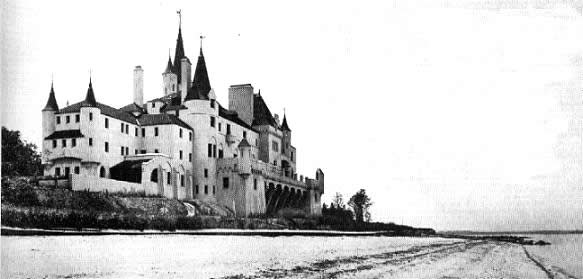 The Gilded Age
“Something covered in gold on the outside, but made of cheaper material inside”
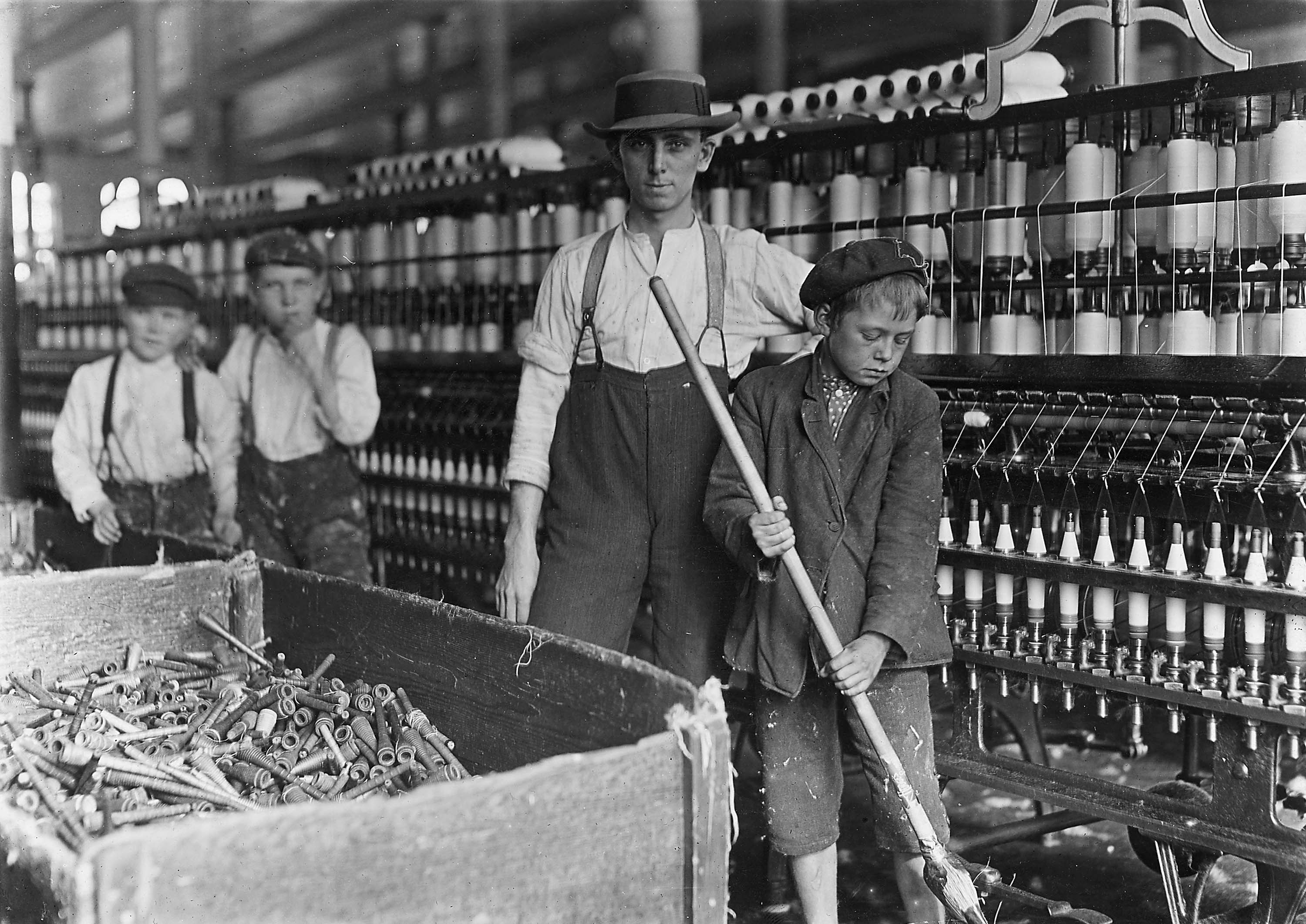 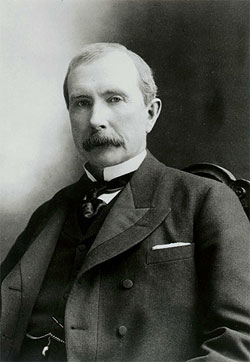 John Rockefeller
Organized Standard Oil by horizontally monopolizing the Oil refinement industry
Wealth estimated at between 50-80 billion dollars (today’s worth)
Philanthropist (Charity): Social Darwinism philosophy
Social Darwinism
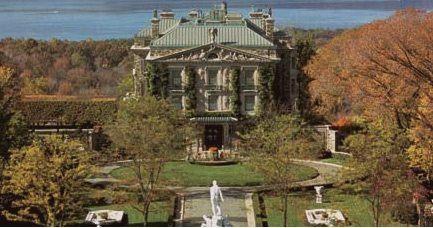 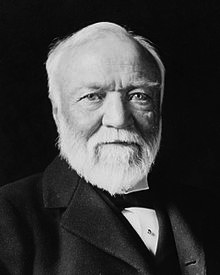 Andrew Carnegie
Organized U.S. Steel by vertically monopolizing the steel industry and production process
Philanthropist: Gospel of Wealth philosophy
Donated millions of dollars to build schools hospitals (targeted at aiding the poor)
Self-Made billionaire
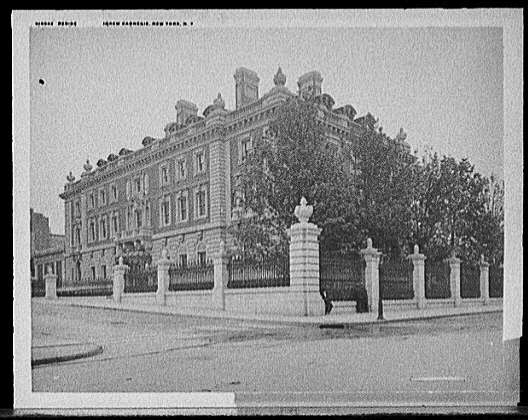 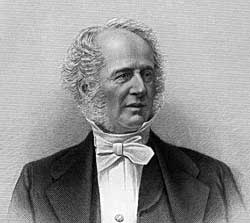 Cornelius Vanderbilt
Transportation: Became a railroad baron by buying existing railroad lines and consolidating transportation
Engaged in Philanthropy near the end of his life
Founded Vanderbilt University in Nashville Tennessee
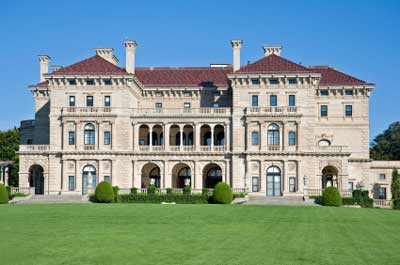 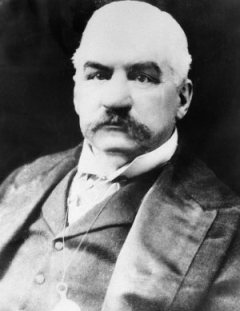 J.P. Morgan
Financier: Organized trusts to buy major companies and industries.
Examples: General Electric, and United States Steel Corporation
Trust busters targeted his organizations
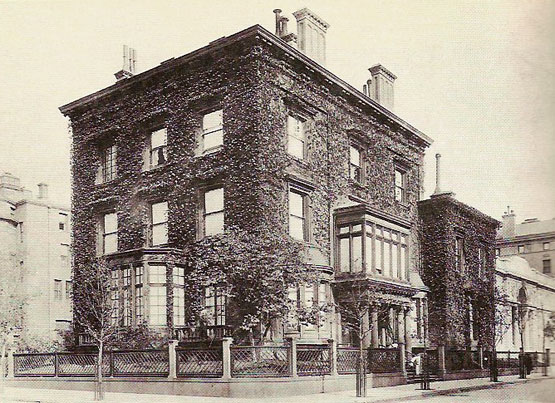 Upper Class “High Society”
Built mansions
Hired servants and cooks
Spent lavishly on events and parties
Examples of excess
Class Division
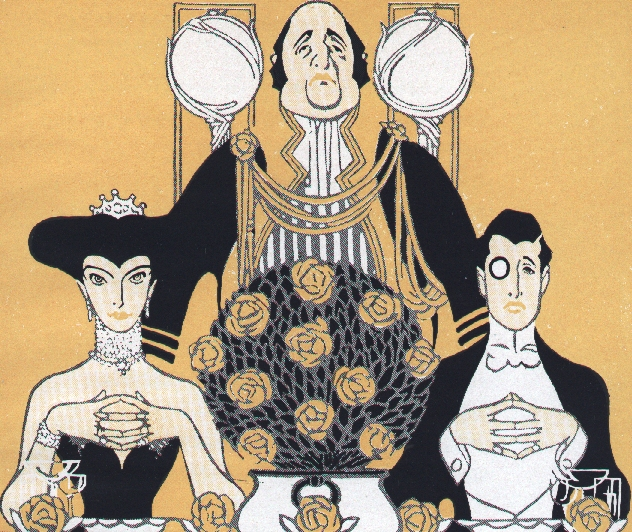 Middle Class
Doctors, Lawyers, Engineers, Managers, Social Workers, Architects, and Teachers
Moved to the edge of cities to escape crime, disease, and poverty
Very small middle class
Class Division
The Working Class
Multiple families lived in tenements
Family economy survived on less than $1000 per year
Class Division
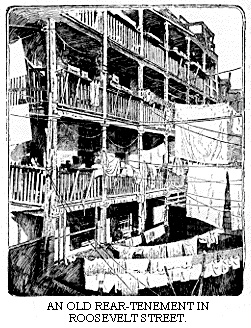 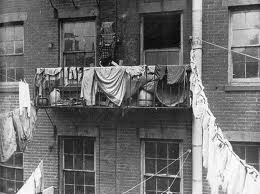 Gospel of Wealth



Social Darwinism
Social Theories
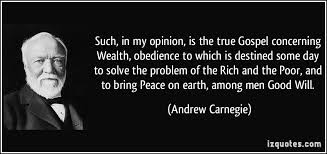 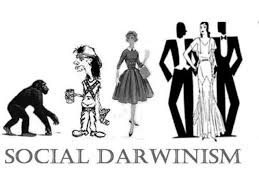